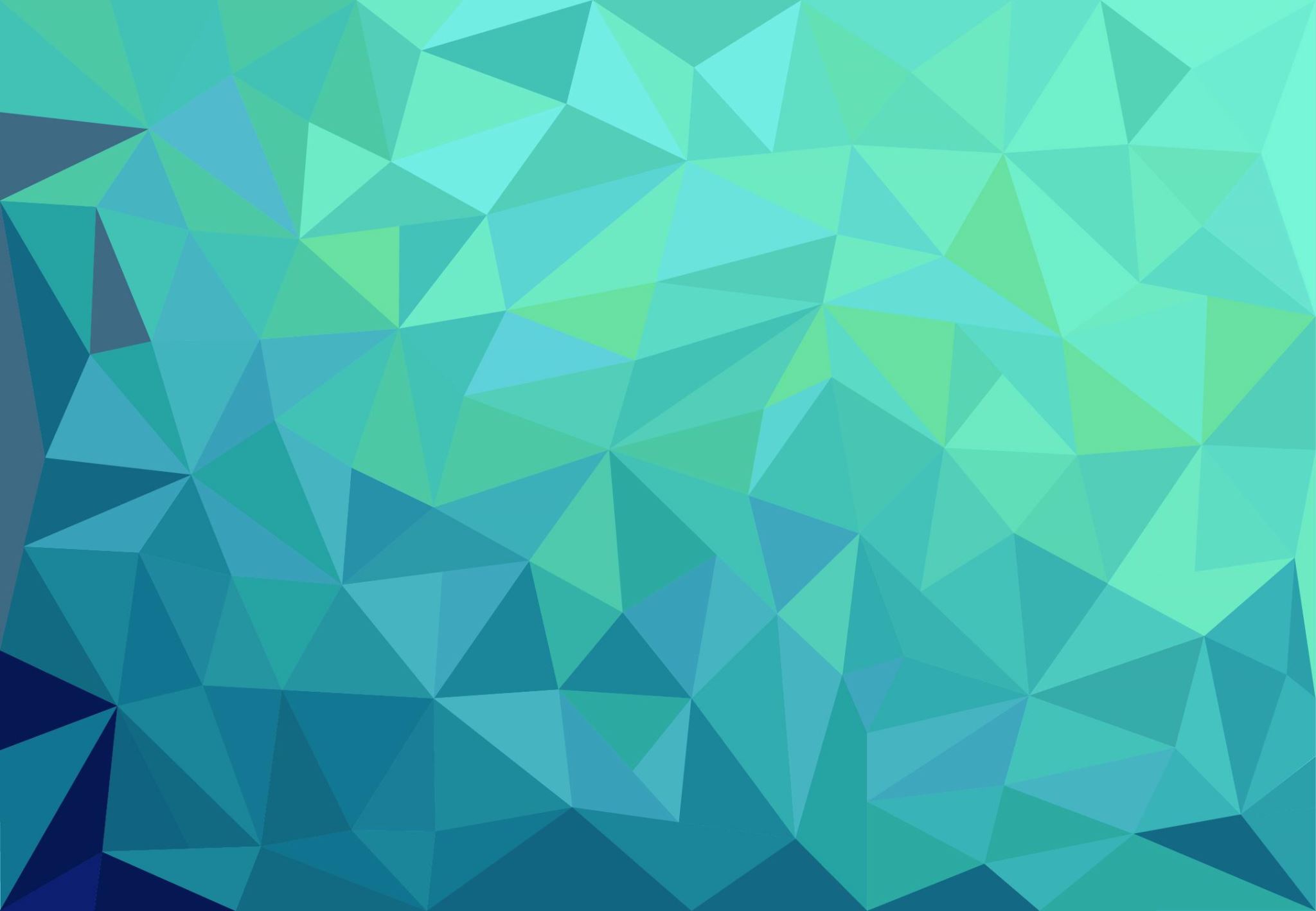 Corso formazione CTU Ordine TSRM e PSTRP Roma, 24.2.2024Il compenso del CTU
Avv Giusy Lucia Nicole Aceto
QUADRO NORMATIVO

Fino al 2002, la determinazione del compenso del CTU era disciplinata dalla L. 8.7.1980 n. 319, successivamente abrogata (con esclusione dell’art. 4).
Oggi, la normativa di riferimento è il D.P.R. n. 115/2002 «TESTO UNICO DELLE DISPOSIZIONI LEGISLATIVE IN MATERIA DI SPESE DI GIUSTIZIA» e, precisamente il TITOLO VII – artt. 49-72.

A tale normativa, si aggiunge l’Allegato al D.M. 30.5.2002 intitolato «Tabelle contenenti la misura degli onorari fissi e di quelli variabili dei periti e dei consulenti tecnici, per le operazioni eseguite su disposizione dell’autorità giudiziaria in materia civile e penale in attuazione dell’art. 2 L. 8.7.1980 n. 319.» 
Tale Allegato contiene le tabelle da applicare e utilizzare al singolo incarico affidato al consulente tecnico
GLI ONORARI FISSI, VARIABILI E A TEMPO

ART. 49 DPR 115/2002

Agli ausiliari del magistrato spettano l'ONORARIO, l'INDENNITÀ DI VIAGGIO e di SOGGIORNO, le SPESE DI VIAGGIO e il RIMBORSO DELLE SPESE SOSTENUTE PER L'ADEMPIMENTO DELL'INCARICO.Gli ONORARI sono FISSI, VARIABILI e A TEMPO.

****

Gli onorari fissi e variabili sono disciplinati dal D.M. 30.5.2002


Gli onorari a tempo sono disciplinati dall’art. 4 L. 319/1980
ONORARI FISSI E VARIABILI 
ART. 1 ALLEGATO D.M. 30.5.2002

Per la DETERMINAZIONE DEGLI ONORARI A PERCENTUALE si ha riguardo per la perizia al VALORE DEL BENE o di ALTRA UTILITÀ oggetto dell'accertamento determinato sulla base di elementi obiettivi risultanti dagli atti del processo e per la consulenza tecnica al valore della controversia; se non è possibile applicare i criteri predetti gli onorari sono commisurati al tempo ritenuto necessario allo svolgimento dell'incarico e sono determinati in base alle vacazioni.
ONORARI A TEMPO 
(ART. 4 L. 319/1980)
 
Per le prestazioni non previste nelle tabelle e per le quali non sia applicabile l'articolo precedente gli onorari sono commisurati al tempo impiegato e vengono determinati in base alle vacazioni.La vacazione è di DUE ORE. 
L'onorario per la prima vacazione è di euro 14,68 e per ciascuna delle successive è di euro 8,15.
L'onorario per la vacazione può essere raddoppiato quando per il compimento delle operazioni è fissato un termine non superiore a cinque giorni; può essere aumentato fino alla metà quando è fissato un termine non superiore a quindici giorni.
L'onorario per la vacazione non si divide che per metà; trascorsa un'ora e un quarto è dovuto interamente.Il giudice non può liquidare più di QUATTRO vacazioni al giorno per ciascun incarico.Questa limitazione non si applica agli incarichi che vengono espletati alla presenza dell'autorità giudiziaria, per i quali deve farsi risultare dagli atti e dal verbale di udienza il numero delle vacazioni.Ai sensi e per gli effetti dell'articolo 455 del regio decreto 23 maggio 1924, n. 827, il magistrato è tenuto, sotto la sua personale responsabilità, a calcolare il numero delle vacazioni da liquidare con rigoroso riferimento al numero delle ore che siano state strettamente necessarie per l'espletamento dell'incarico, indipendentemente dal termine assegnato per il deposito della relazione o traduzione.
CRITERI DI DETERMINAZIONE

ARTT. 51 DPR 115/2002
Nel determinare gli onorari variabili il magistrato deve tener conto delle difficoltà, della completezza e del pregio della prestazione fornita.
Gli onorari fissi e variabili possono essere aumentati, sino al venti per cento, se il magistrato dichiara l'urgenza dell'adempimento con decreto motivato.

***

ARTT. 52 DPR 115/2002
Per le prestazioni di eccezionale importanza, complessità e difficoltà gli onorari possono essere aumentati sino al doppio.
Se la prestazione non è completata nel termine originariamente stabilito o entro quello prorogato per fatti sopravvenuti e non imputabili all'ausiliario del magistrato, per gli onorari a tempo non si tiene conto del periodo successivo alla scadenza del termine e gli altri onorari sono ridotti di un terzo.
IPOTESI AUMENTO ONORARI: 
- URGENZA: FINO AL 20% (CFR. ART. 51); 

- PRESTAZIONI DI ECCEZIONALE IMPORTANZA E COMPLESSITA’: FINO AL DOPPIO (CFR. ART. 52)
IPOTESI DIMINUZIONE ONORARI: 
- prestazione non è completata nel termine originariamente stabilito o entro quello prorogato: 

 	(i) onorari fissi e variabili: riduzione fino a 1/3


	 (ii) onorari a tempo: non si tiene conto delle vacazioni oltre la scadenza.
ART. 53 DPR 115/2002

INCARICHI COLLEGIALI 

Quando l'incarico è stato conferito ad un collegio di ausiliari il compenso globale è determinato sulla base di quello spettante al singolo, aumentato del quaranta per cento per ciascuno degli altri componenti del collegio, a meno che il magistrato dispone che ognuno degli incaricati deve svolgere personalmente e per intero l'incarico affidatogli.
INCARICHI COLLEGIALI  NELLE IPOTESI DI CONTROVERSIE AVENTI AD OGGETTO LA RESPONSABILITA’ MEDICO – SANITARIA 
(ART. 15 L.  8.3.2017 n. 24)

Nei procedimenti civili e nei procedimenti penali aventi ad oggetto la responsabilità sanitaria, l'autorità giudiziaria affida l'espletamento della consulenza tecnica e della perizia a un medico specializzato in medicina legale e a uno o più specialisti nella disciplina che abbiano specifica e pratica conoscenza di quanto oggetto del procedimento, avendo cura che i soggetti da nominare, scelti tra gli iscritti negli albi di cui ai commi 2 e 3, non siano in posizione di conflitto di interessi nello specifico procedimento o in altri connessi e che i consulenti tecnici d'ufficio da nominare nell'ambito del procedimento di cui all'articolo 8, comma 1, siano in possesso di adeguate e comprovate competenze nell'ambito della conciliazione acquisite anche mediante specifici percorsi formativi.
2. Negli albi dei consulenti di cui all'articolo 13 delle disposizioni per l'attuazione del codice di procedura civile e disposizioni transitorie, di cui al regio decreto 18 dicembre 1941, n. 1368, e dei periti di cui all'articolo 67 delle norme di attuazione, di coordinamento e transitorie del codice di procedura penale, di cui al decreto legislativo 28 luglio 1989, n. 271, devono essere indicate e documentate le specializzazioni degli iscritti esperti in medicina. In sede di revisione degli albi è indicata, relativamente a ciascuno degli esperti di cui al periodo precedente, l'esperienza professionale maturata, con particolare riferimento al numero e alla tipologia degli incarichi conferiti e di quelli revocati.
3. Gli albi dei consulenti di cui all'articolo 13 delle disposizioni per l'attuazione del codice di procedura civile e disposizioni transitorie, di cui al regio decreto 18 dicembre 1941, n. 1368, e gli albi dei periti di cui all'articolo 67 delle norme di attuazione, di coordinamento e transitorie del codice di procedura penale, di cui al decreto legislativo 28 luglio 1989, n. 271, devono essere aggiornati con cadenza almeno quinquennale, al fine di garantire, oltre a quella medico-legale, un'idonea e adeguata rappresentanza di esperti delle discipline specialistiche riferite a tutte le professioni sanitarie, tra i quali scegliere per la nomina tenendo conto della disciplina interessata nel procedimento.
4. Nei casi di cui al comma 1, l'incarico è conferito al collegio e, nella determinazione del compenso globale, non si applica l'aumento del 40 per cento per ciascuno degli altri componenti del collegio previsto dall'articolo 53 del testo unico delle disposizioni legislative e regolamentari in materia di spese di giustizia, di cui al decreto del Presidente della Repubblica 30 maggio 2002, n. 115.


N.B. Il comma 4 dell’art. 15 è stato dichiarato costituzionalmente illegittimo Corte di Cassazione n. 102 del 20.5.2021 e, pertanto,  l’aumento del 40% previsto dall’art. 53 dpr 115/2002 si applica anche nelle cause di responsabilità sanitaria.
La motivazione di illegittimità costituzione dell’art. 15 comma 4 l. n. 24/2017 (Corte Costituzionale n. 102 del 20.5.2021)
«La disposizione censurata è intrinsecamente e manifestamente irragionevole, non risultando coerente con la ratio che la sostiene.
A fronte dell’introduzione, nei procedimenti civili e penali aventi ad oggetto la responsabilità sanitaria, del principio di necessaria collegialità a presidio della correttezza dell’indagine peritale, non trova giustificazione la scelta del legislatore di determinare l’onorario globale spettante al collegio in misura pari a quella che verrebbe riconosciuta in caso di conferimento di incarico al singolo. Infatti, per effetto della previsione in esame, l’ammontare unitario di detto compenso deve essere suddiviso in parti uguali tra i membri del collegio, con la conseguenza che a ciascun componente spetta un onorario inferiore a quello adeguato in ragione dell’incremento percentuale previsto dalla norma generale oggetto di deroga.
Ulteriore causa di irragionevolezza deriva dalla riduzione progressiva dell’onorario spettante a ciascuno dei consulenti indotta dall’aumento del numero dei componenti incaricati dell’espletamento delle operazioni peritali. Alla stregua della disposizione censurata, il compenso rimane parametrato a quello che sarebbe spettato ove l’incarico fosse stato attribuito ad un unico consulente, indipendentemente dal numero dei componenti del collegio.
5.1.1.– La finalità di alleviare l’aggravio economico che, in forza della collegialità necessaria, verrebbe a ricadere sugli interessati già onerati dei costi della eventuale consulenza di parte non può valere a legittimare la introduzione di una irragionevole soglia di contenimento del quantum dell’onorario, non potendo il soddisfacimento di un’esigenza siffatta tradursi in un ingiustificato sacrificio per i consulenti incaricati.
Il limite imposto dalla disposizione denunciata comporta una decurtazione idonea ad incidere sull’adeguatezza del compenso rispetto all’opera prestata e sulla conformità dello stesso alle regole generali sulla liquidazione dei compensi affidati ad un collegio di periti.
Attraverso la designazione giudiziale, integrante un atto costitutivo di un munus publicum, il consulente tecnico d’ufficio riceve un incarico professionale che, sebbene non sia riconducibile – in ragione del fine pubblico che vale a qualificarlo e delle peculiari modalità in cui trova attuazione – ad un contratto, rinviene nella disciplina della liquidazione degli onorari specifici meccanismi di commisurazione volti a garantire la proporzionalità dei compensi, sia pure per difetto in considerazione del connotato pubblicistico (sentenza n. 192 del 2015), all’entità e alla complessità dell’opera prestata, in coerenza con il fine di contemperamento tra gli interessi pubblici e le esigenze remunerative del professionista che informa la disciplina del d.P.R. n. 115 del 2002.
A tale esigenza di adeguamento risponde anche l’incremento percentuale contemplato per gli incarichi collegiali dall’art. 53 del d.P.R. n. 115 del 2002, quale bilanciamento della determinazione del compenso, per le suddette finalità di contenimento della spesa, sulla base di quanto spettante al singolo, poiché il giudice ricorre a tale genere di incarichi proprio quando le indagini esibiscono un tasso di complessità tecnico-scientifica tale da rendere opportuna la condivisione della responsabilità della valutazione peritale tra più esperti.
Nel settore della responsabilità medica il principio di necessaria collegialità dell’incarico peritale scaturisce da una valutazione del legislatore circa la delicatezza delle indagini e l’esigenza di perseguire una verifica dell’an e del quantum della responsabilità che sia il più possibile esaustiva e conforme alle leges artis. Di conseguenza risulta gravemente contraddittorio che, per un verso, si esiga che in tale campo sia favorito l’intervento di tecnici particolarmente specializzati ed esperti – sia sul piano teorico che pratico – e, per altro verso, si sopprima il meccanismo che prevede un incremento del compenso che tale complessità vale a controbilanciare, meccanismo destinato ad evitare una plateale decurtazione dell’importo che sarebbe spettato in caso di incarico al singolo. Questa preventiva e inderogabile limitazione genera effetti contrastanti con lo scopo che la disposizione si prefigge di raggiungere in astratto, favorendo altresì torsioni interpretative e forzature applicative volte a sopperire alla riduzione quantitativa attraverso l’incremento indiscriminato delle vacazioni riconoscibili, pur a fronte dell’osservanza formale delle cornici edittali massime fissate dal legislatore, ovvero mediante la proliferazione degli incarichi o il riconoscimento sistematico dell’aumento previsto dall’art. 52 del d.P.R. n. 115 del 2002 per la particolare complessità dell’incarico.
Tra le ricadute “di sistema” della disposizione denunciata va, tra l’altro, considerata la possibilità che essa favorisca l’allontanamento dal circuito dei consulenti tecnici di ufficio e periti da parte dei professionisti dotati di maggiore esperienza e specializzazione, disincentivati dalla preordinata incongruenza degli onorari spettanti rispetto alla qualità e quantità dell’impegno richiesto (ancora sentenza n. 192 del 2015).
5.1.2.– A fortiori l’irragionevolezza della norma censurata è resa evidente dalla incidenza del divieto di aumento dei compensi su tariffe che – inferiori fin dall’origine ai valori del mercato professionale – non sono mai state aggiornate mediante l’adeguamento triennale prescritto dall’art. 54 del d.P.R. n. 115 del 2002 (sentenze n. 224 del 2018 e n. 178 del 2017). In tali termini l’irragionevolezza è stata già accertata dalla richiamata sentenza n. 192 del 2015, con riferimento alla previsione della riduzione di un terzo dei compensi spettanti all’ausiliario del magistrato nei procedimenti in cui sia stata disposta l’ammissione di una parte al patrocinio a spese dello Stato, per finalità di contenimento della spesa erariale. In questa prospettiva, l’art. 106-bis del testo unico sulle spese di giustizia è stato dichiarato costituzionalmente illegittimo «nella parte in cui non esclude che la diminuzione di un terzo degli importi spettanti all’ausiliario del magistrato sia operata in caso di applicazione di previsioni tariffarie non adeguate a norma dell’art. 54 dello stesso d.P.R. n. 115 del 2002», in relazione alla variazione, accertata dall’Istituto nazionale di statistica (ISTAT), dell’indice dei prezzi al consumo per le famiglie di operai e impiegati. E la recente sentenza n. 89 del 2020 ha rilevato una «deplorevole e reiterata inadempienza dell’Amministrazione» nell’applicazione del richiamato art. 54.
5.1.3.– È pur vero che il legislatore gode di discrezionalità particolarmente ampia nella conformazione degli istituti processuali, con il solo limite della manifesta irragionevolezza o arbitrarietà delle scelte operate. Ma la verifica della sussistenza di un rapporto di connessione razionale e di proporzionalità tra il mezzo predisposto dal legislatore e il fine che lo stesso ha inteso perseguire rientra nel sindacato di ragionevolezza demandato a questa Corte. La verifica del superamento del limite della manifesta arbitrarietà delle scelte compiute involge anche la valutazione se il bilanciamento degli interessi costituzionalmente rilevanti sia stato realizzato con modalità tali da determinare il sacrificio o la compressione di uno di essi in misura eccessiva e pertanto incompatibile con il dettato costituzionale (ex multis, sentenze n. 253, n. 95, n. 80, n. 79 e n. 58 del 2020, n. 271, n. 266 e n. 139 del 2019).
E una compressione siffatta è ravvisabile nel caso di specie, in cui l’esclusione dell’aumento del compenso previsto dall’art. 53 del d.P.R. n. 115 del 2002 contraddice lo scopo della disciplina dell’istituto processuale di cui si tratta, che, come evidenziato, va identificato con l’esigenza di assicurare un livello di precisione tecnica e di attendibilità dei risultati delle indagini confacente alla complessità della materia e alla delicatezza degli interessi coinvolti.
5.2.– La disposizione impugnata contrasta, altresì, con il principio di uguaglianza, in quanto introduce un’ingiustificata disparità di trattamento rispetto alla disciplina generale sulla determinazione degli onorari per gli incarichi peritali collegiali. Ed infatti, dal confronto con il citato art. 53 del testo unico sulle spese di giustizia – disposizione il cui contenuto precettivo è espressamente derogato dalla norma censurata – si ricava che in tutti gli altri campi in cui la complessità dell’indagine richiede che l’incarico sia affidato all’opera congiunta di più esperti, anche se si tratti di un collegio medico, il compenso è maggiorato, rispetto a quello che sarebbe spettato al singolo consulente, nella misura del quaranta per cento, per le ragioni dianzi evidenziate.
Sicché, ove l’incarico collegiale riguardi materie diverse da quelle attinenti alla responsabilità medica (sia civile, sia penale), il compenso globale viene incrementato in ragione della partecipazione alle operazioni peritali di più consulenti, mentre l’aumento dell’onorario è precluso in via generale con riguardo ai procedimenti aventi ad oggetto la responsabilità sanitaria, nonostante il carattere primario degli interessi coinvolti e la complessità tecnica che di norma caratterizza l’attività di indagine. Ne discende, a titolo esemplificativo, che siffatta modalità di adeguamento del compenso è esclusa per un collegio di medici il quale debba accertare la responsabilità di un’équipe che abbia eseguito un delicato intervento chirurgico, cui sia conseguito il decesso del paziente, mentre è riconosciuta ove della diversa competenza di più medici l’autorità giudiziaria si avvalga in altri settori dell’ordinamento, come nell’ambito dell’infortunistica stradale.
La disparità di trattamento non appare giustificata dalla circostanza che, nella materia di cui si tratta, la collegialità nell’espletamento dell’indagine tecnica sia prescritta dal legislatore, diversamente dalle ipotesi concernenti altri campi, nei quali il conferimento dell’incarico ad una pluralità di consulenti è rimesso alla valutazione nel caso concreto del magistrato che dispone l’accertamento peritale. La differenza della fonte dell’incarico collegiale – nell’un caso stabilito in via generale dal legislatore, nell’altro disposto dal magistrato in via discrezionale, in relazione a singole fattispecie – non muta l’effetto, che consiste comunque nel conferimento di un mandato collegiale.
Né, d’altro canto, può ritenersi che la collegialità imposta dalla legge in materia di responsabilità sanitaria costituisca un onere meramente formale cui non corrisponda l’effettiva esigenza pratica di garantire un adeguato contributo tecnico in fattispecie richiedenti un concorso di conoscenze diversificate. Una conclusione siffatta mostrerebbe un’intrinseca contraddizione, poiché implicherebbe che il legislatore abbia inteso introdurre la regola della necessaria collegialità, pur nella consapevolezza della sufficienza dell’affidamento dell’incarico ad un unico consulente.»
LE INDENNITA’ E LE SPESE OGGETTO DI RIMBORSO

ART. 55 DPR 115/2002
Indennità e spese di viaggio

Per l'indennità di viaggio e di soggiorno, si applica il trattamento previsto per i dipendenti statali. L'incaricato è equiparato al dirigente di seconda fascia del ruolo unico, di cui all'articolo 15 del decreto legislativo 30 marzo 2001, n. 165. E' fatta salva l'eventuale maggiore indennità spettante all'incaricato dipendente pubblico.
Le spese di viaggio, anche in mancanza di relativa documentazione, sono liquidate in base alle tariffe di prima classe sui servizi di linea, esclusi quelli aerei.
Le spese di viaggio con mezzi aerei o con mezzi straordinari sono rimborsate se preventivamente autorizzate dal magistrato
****
Le spese di viaggio per utilizzo del mezzo proprio DEVONO ESSERE AUTORIZZATE PREVENTIVAMENTE dal GIUDICE; si applicano le tariffe ACI. 
Il trasporto aereo deve essere autorizzato dal Giudice.
Le indennità sono le seguenti: 
indennità di trasferta (L. 26.07.1978 n. 417 e succ. aggiornamenti) E’ dovuta per missioni fuori dall’ordinaria sede di servizio distanti almeno 10 km. Non è dovuta per le missioni compiute nelle ore diurne quando siano inferiori alle 4 ore, nella località di abituale dimora anche se distante più di 10 km dalla ordinaria sede di servizio, nelle località distanti meno di 10 km dal confine del comune in cui ha sede l’ufficio. L’indennità è pari a 24,12 €/giorno. Se la durata della missione è inferiore alle 24 ore, l’indennità di trasferta spetta in ragione di 1/24 della diaria intera per ogni ora di missione. In caso di rimborso della spesa di alloggio, l’indennità di trasferta è ridotta di 1/3 (art. 2 L.417/78). In caso di rimborso della spesa di vitto l’indennità di trasferta è ridotta della metà e, in caso di rimborso sia della spesa di vitto che di alloggio, l’indennità di trasferta è ridotta di 2/3 (art. 9 L.836/73). Il comma 213 dell’art. 1 della Legge 23.12.2005 n. 266 ha soppresso l’indennità di trasferta per i dirigenti statali, ma non l’indennità di trasferta per i C.T.U.: si ritiene pertanto che quest’ultima sia ancora dovuta. L’importo sopra indicato è quello vigente al 23.12.2005;
spese di vitto e alloggio (D.P.C.M. 16.03.1990 e D.P.C.M. 15.02.1995) Queste spese vanno documentate con fattura. Per l’alloggio l’importo massimo ammesso a rimborso è il prezzo di una camera singola in albergo a 4 stelle. Per il vitto l’importo massimo ammesso a rimborso è di € 61,10 per 2 pasti giornalieri e di € 30,55 per un solo pasto.
ART. 56 DPR 115/2002
Spese per adempimento incarico

 Gli ausiliari del magistrato devono presentare una nota specifica delle spese sostenute per l'adempimento dell'incarico e allegare la corrispondente documentazione.Il magistrato accerta le spese sostenute ed esclude dal rimborso quelle non necessarie.Se gli ausiliari del magistrato sono stati autorizzati ad avvalersi di altri prestatori d'opera per attività strumentale rispetto ai quesiti posti con l'incarico, la relativa spesa è determinata sulla base delle tabelle di cui all'articolo 50.
Quando le prestazioni di carattere intellettuale o tecnico di cui al comma 3 hanno propria autonomia rispetto all'incarico affidato, il magistrato conferisce incarico autonomo.
****
In sostanza e a titolo esemplificativo, all’ausiliario
SONO RIMBORSATE:
spese sostenute per le copie rilasciate dai pubblici uffici (es. diritti corrisposti ad uffici tecnici, catasto, conservatoria); 
spese per copie eliografiche o fotostatiche, di cui deve essere documentato l’esborso.

NON POSSONO ESSERE RIMBORSATE: 
spese per collaborazioni se non autorizzate dal giudice; 
spese per fotografie digitali, essendo esse parti integranti della stesura della relazione; 
spese e diritti per collazione degli atti; 
spese generali dello studio (dattilografia, copia o rilegatura)


NB. LE SPESE DEVONO ESSERE INDICATE E DOCUMENTATE (es. allegazione di SCONTRINI E RICEVUTE DI PAGAMENTO) NELL’ISTANZA CON CUI SI CHIEDE LA LIQUIDAZIONE DEL COMPENSO. 
Il magistrato accerta le spese sostenute ed esclude dal rimborso quelle non necessarie.
ART. 29 D.M. 30.5.2002
Pluralità di incarico

Tutti gli onorari, ove non diversamente stabilito nelle presenti tabelle, sono comprensivi della relazione sui risultati dell'incarico espletato, della partecipazione alle udienze e di ogni altra attività concernente i quesiti.
****
N.B. Tale norma stabilisce che quando il quesito posto dal Giudice al CTU si articola in più sotto-quesiti riconducibili a più voci tariffarie, per ciascuno dei sotto-quesiti è dovuto l’intero onorario.
PRESENTAZIONE DELLA DOMANDA DI LIQUIDAZIONE 


Terminato l’incarico, il CTU deve presentare al Giudice che lo ha nominato la propria istanza di liquidazione del compenso, ai sensi degli art. 165 e 168 DPR 115/2002. 

 La domanda è presentata, A PENA DI DECADENZA (cfr. art. 71 DPR 115/2002:
trascorsi cento giorni dal compimento delle operazioni per gli onorari e le spese per l'espletamento dell'incarico degli ausiliari del magistrato; 
trascorsi duecento giorni dalla trasferta, per le trasferte relative al compimento di atti fuori dalla sede in cui si svolge il processo e per le spese e indennità di viaggio e soggiorno degli ausiliari del magistrato.
CONTENUTO DELLA DOMANDA DI LIQUIDAZIONE 


L’istanza di liquidazione del compenso deve essere sottoposta ad accertamento da parte del giudice che liquida il compenso e dispone il rimborso delle spese sostenute e necessarie. 
Nella istanza devono essere indicati: 
Giudice titolare della causa; 
Numero di registro generale (n.r.g.);
Nome delle parti e dei difensori; 
Generalità del Consulente Tecnico; 
Data di conferimento incarico; 
Termine assegnato dal Giudice per il deposito dell’elaborato.
IL DECRETO DI PAGAMENTO


La liquidazione viene effettuata dal Giudice con DECRETO DI PAGAMENTO. 

Il decreto è MOTIVATO e determina le spettanze del CTU.

Nel decreto viene indicata la parte che deve anticipare le spese. 

Generalmente, le spese sono poste (anticipatamente) in via solidale a carico di tutte le parti. 

Le spese sono poste definitivamente a carico di una delle parti (o di entrambe) solo con la sentenza. La sentenza regola, quindi, i diritti di rimborso interni tra le parti che non coinvolgono il CTU.

L’acconto o il fondo spese viene disposto solo se richiesto dal CTU e non d’ufficio. 

Il decreto è TITOLO PROVVISORIAMENTE ESECUTIVO: si può, quindi, procedere ad esecuzione forzata nei confronti della parte indicata o di una/entrambe delle parti se il pagamento è in via solidale.
MANCATA LIQUIDAZIONE DEL COMPENSO


Il giudice, una volta definito il giudizio e regolato con sentenza l’onere delle spese processuali, non ha il potere di provvedere alla liquidazione dei compensi in favore del CTU. 

Ove omesso, tale provvedimento risulta abnorme e avverso lo stesso è ammissibile non già l’opposizione ex art. 170 del dpr 115/2002 quanto il ricorso straordinario per cassazione, ex art. 111 Cost. 
Non vi è lesione del diritto del CTU a ottenere il compenso per la propria prestazione, egli può chiedere il decreto ingiuntivo ex art. 633 n. 3 c.p.c.
IN CASO DI AMMISSIONE A GRATUITO PATROCINIO

(i) Non possono essere disposti acconti o fondi spesa. 
(ii) Gli onorari sono ridotti della metà (art. 130 DPR 115/2002 «Gli importi spettanti al difensore, all'ausiliario del magistrato e al consulente tecnico di parte sono ridotti della metà.»)
(iii) Gli onorari sono prenotati a debito (art. 131 comma 3 DPR 115/2002 «Gli onorari dovuti al consulente tecnico di parte e all'ausiliario del magistrato, sono prenotati a debito, a domanda, anche nel caso di transazione della lite, se non è possibile la ripetizione dalla parte a carico della quale sono poste le spese processuali, o dalla stessa parte ammessa, per vittoria della causa o per revoca dell'ammissione»)
(iv) Le spese di viaggio e le spese sostenute per l’adempimento dell’incarico sono anticipate dall’Erario (art. 131 comma 4, lett. DPR 115/2002 «Sono spese anticipate dall'erario:  le indennità e le spese di viaggio spettanti a testimoni, a notai, a consulenti tecnici di parte e ausiliari del magistrato, nonché le spese sostenute per l'adempimento dell'incarico da parte di questi ultimi).
OPPOSIZIONE AL DECRETO DI PAGAMENTO
ART. 170 D.P.R. 115/2002 (MODIFICATO DAL D-LGVO 150/2011)

Avverso il decreto di pagamento emesso a favore dell'ausiliario del magistrato, del custode e delle imprese private cui è affidato l'incarico di demolizione e riduzione in pristino, il beneficiario e le parti processuali, compreso il pubblico ministero, possono proporre opposizione. L'opposizione è disciplinata dall'articolo 15 del decreto legislativo 1° settembre 2011, n. 150
Art. 15
Dell'opposizione a decreto di pagamento di spese di giustizia
Le controversie previste dall'articolo 170 del decreto del Presidente della Repubblica 30 maggio 2002, n. 115, sono regolate dal rito semplificato di cognizione, ove non diversamente disposto dal presente articolo. Il ricorso è proposto al capo dell'ufficio giudiziario cui appartiene il magistrato che ha emesso il provvedimento
impugnato.Per i provvedimenti emessi da magistrati dell'ufficio del giudice di pace e del pubblico ministero presso il tribunale è competente il presidente del tribunale. Per i provvedimenti emessi da magistrati dell'ufficio del pubblico ministero presso la corte di appello è competente il presidente della corte di appello.Nel giudizio di merito le parti possono stare in giudizio personalmente.
L'efficacia esecutiva del provvedimento impugnato può essere sospesa secondo quanto previsto dall'articolo 5Il presidente può chiedere a chi ha provveduto alla liquidazione o a chi li detiene, gli atti, i documenti e le informazioni necessari ai fini della decisione.
La sentenza che definisce il giudizio non è appellabile.
*****

NB. Il termine di opposizione è di 30 giorni (cfr. art. 7002 quater c.p.c.), decorsi i quali senza che sia fatta impugnazione, il decreto diviene DEFINITIVO.  
L’impugnazione può avere ad oggetto la misura del compenso ma non la parte tenuta al pagamento.